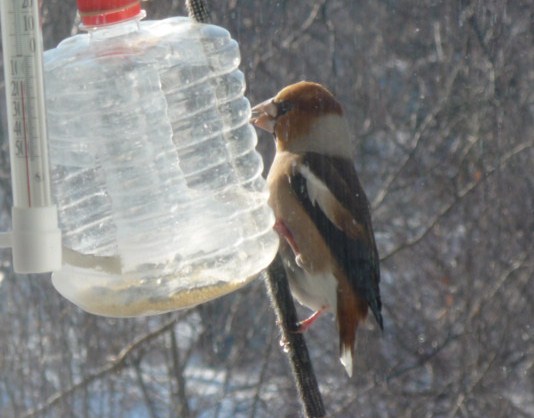 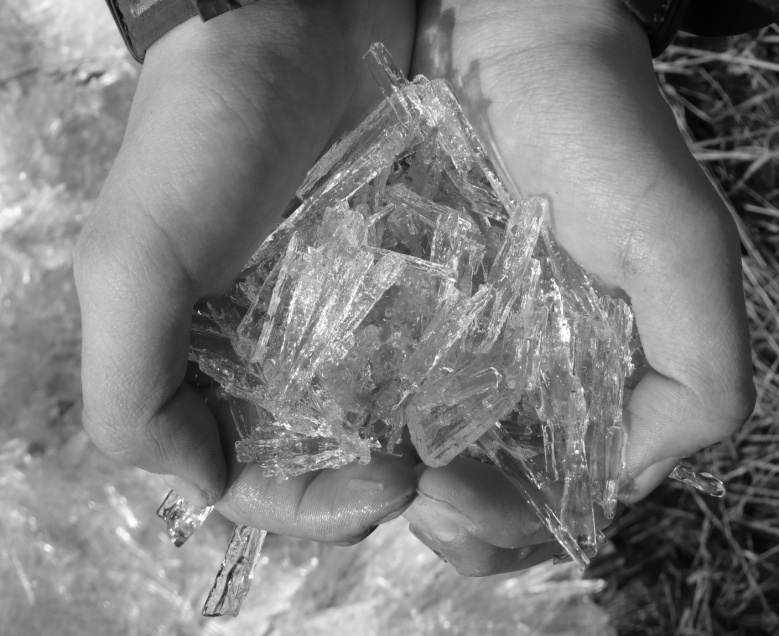 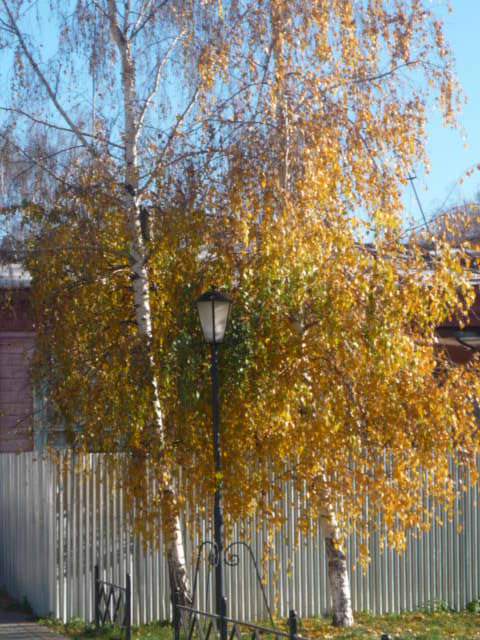 1
3
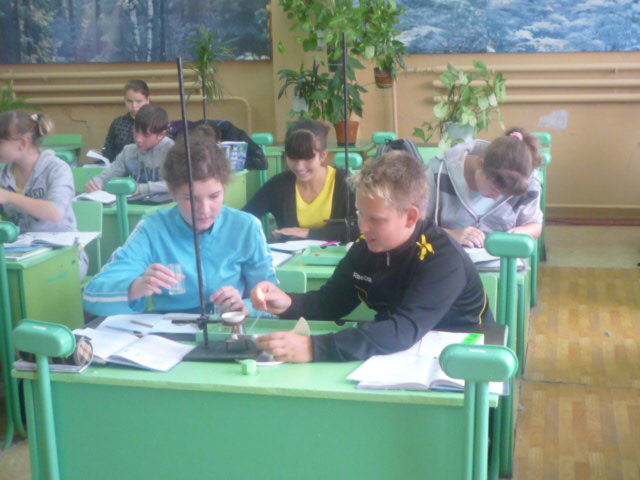 4
2
что объединяет эти изображения?
лабораторный эксперимент
Взаимодействие Mg с кислотой
Растворение азотного удобрения в воде
1) В пробирку с порошком магния (Mg) прилить осторожно, по каплям! 0,5 мл раствора кислоты HCl, что наблюдаете?
2) Аккуратно ! потрогайте нижнюю часть пробирки. Наблюдения и уравнение реакции записать в таблицу
    Mg + HCl → MgCl2 +  H2 ↑
1) В стакан с белым кристаллическим веществом прилейте имеющуюся воду , перемешайте стеклянной палочкой  
     2) потрогайте стакан;  наблюдения запишите  в соответствующую графу таблицы.
Тепловой эффект химических реакций
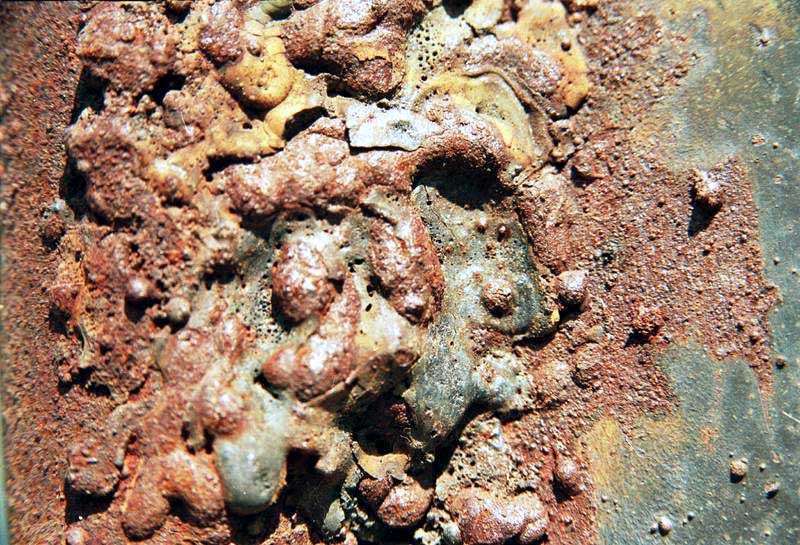 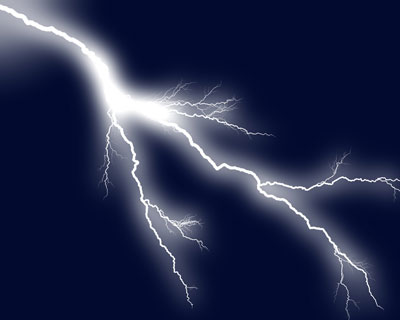 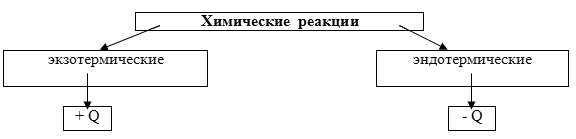 Идут с выделение теплоты S + O2 = SO2 + Q
идут с выделением энергии S + O2 = SO2 + Q
идут с поглощением энергии N2 + O2 = 2NO – Q
от  греческого«эндо-»                     «экзо-»внутрь                       наружу
термохимическое уравнение реакции
2 NaOH + H2SO4 = Na2SO4 + 2 H2O + 131 кДж

         В термохимических уравнениях необходимо указывать агрегатные состояния веществ с помощью буквенных индексов, т.к.
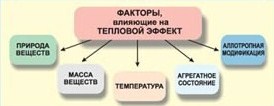 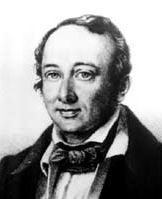 1840г.  - закон Гесса



российский академик 
Герман Иванович Гесс – основоположник термохимии
Термохи́мия — раздел химии, в задачу которого  входит определение и изучение тепловых  эффектов  реакции
Применение знаний о тепловом эффекте химических реакций
Самая мощная в мире российская ракета "Энергия" перед стартом на космодроме Байконур. Двигатели одной из её ступеней работают на сжиженных газах - водороде и кислороде:
2 H2(г) + O2(г) = 2 H2О(ж) + 572 кДж
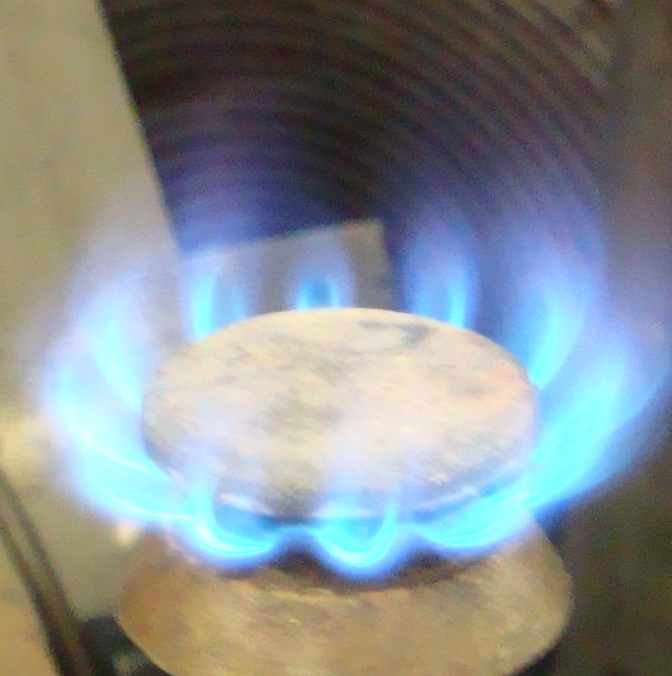 горение газа метана 
                            в бытовых плитах:
СH4(г) + 2 O2(г) = СO2(г) + 2 H2О(ж) + 890 кДж

                          
                             горение дров в костре:
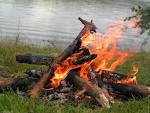 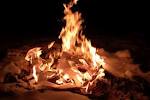 С(тв) + O2(г) = СO2(г) + 394 кДж
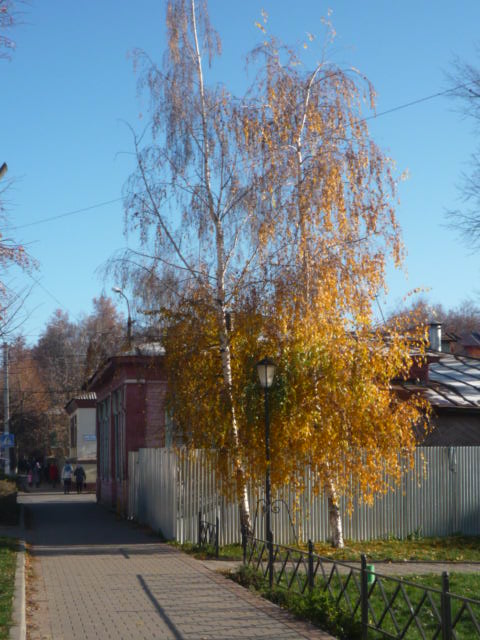 Световых частиц потокПадает на зеленый листок,Листок кислород выделяет,Углекислый газ поглощает.


Учащийся школы № 50
 г. Калининграда
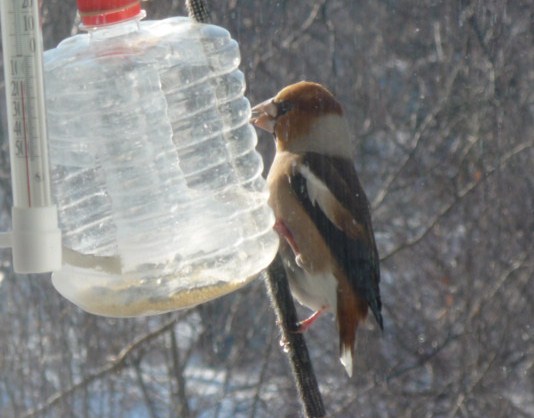 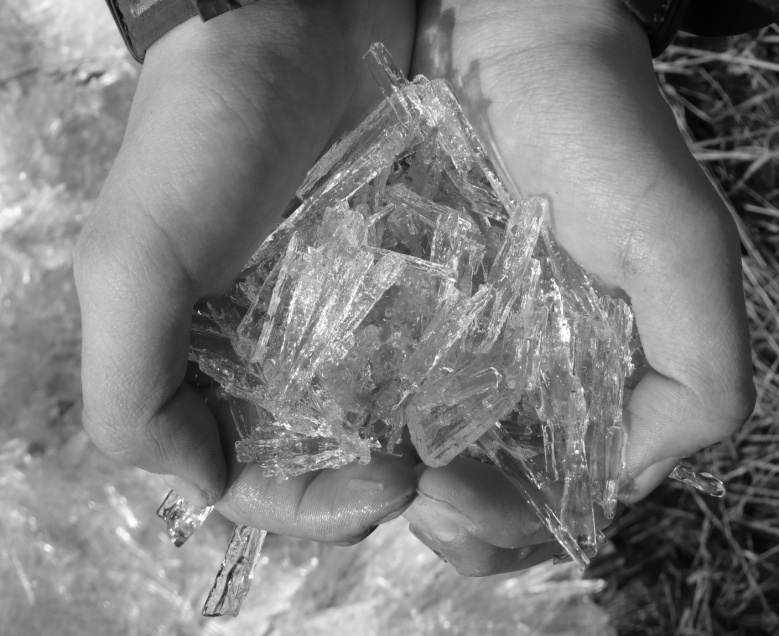 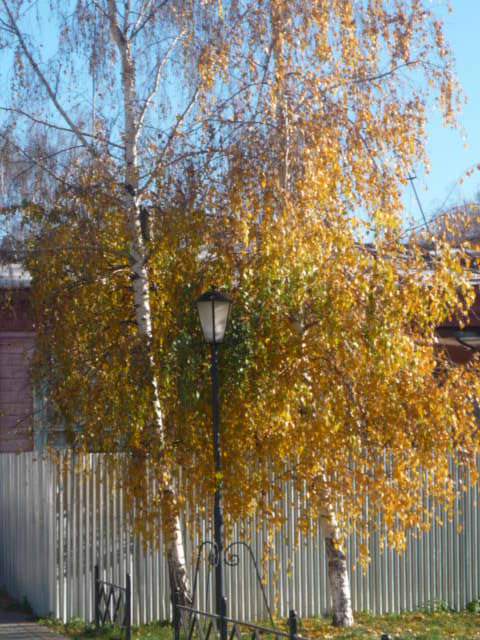 1
3
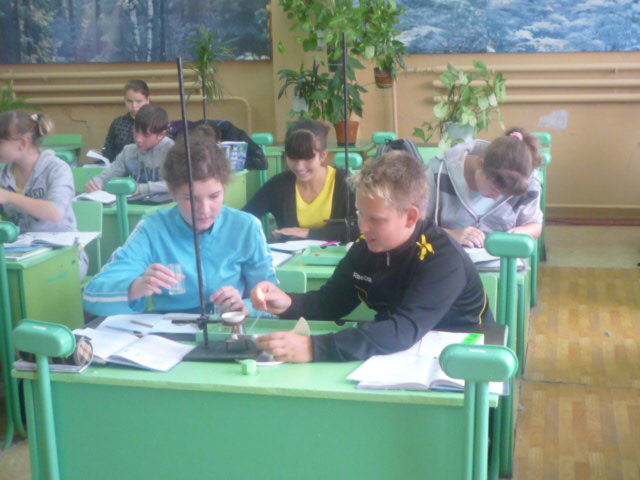 4
2
Д/з: 1) Попробуйте объяснить изображения.
Домашнее задание:2) §§ 23, 24, с. 69 з.23) словарь (3)
источники:
http://www.biohim.ru
http://www.hemi.nsu.ru/text211.htm
 О.П.ТИШКИНА,  Изменения, происходящие с веществами, № 06/2007 журнала "Химия" ИД "Первое сентября»
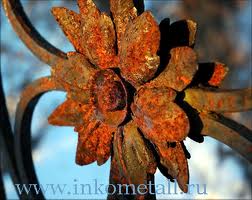